Tehnologija spajanja savremenih materijala
Zavarljivost livenih gvožđa
Legure železa i ugljenika od 2,11 do 6,67 % - zbog toga se C javlja u obliku grafita ili cementita (siva i bela livena gvožđa).
Mogu biti siva (sporo hlađenje, grafitizator Si) i bela (brzo hlađenje – visoka tvrdoća)
Od oblika grafita zavisi tip sivog livenog gvožđa: sivi liv, temper liv, nodularni liv, vermikularni liv, ADI materijal.
Uglavnom materijali niže duktilnosti u odnosu na čelike
Odlična livkost, niska temperatura topljenja, jeftini materijali, ali naročito loše zavarljivi zbog visokog sadržaja C (obično oko 3,4 %), S i P. 
Zavarivanje pretežno u reparaturne svrhe: otklanjanje prslina, usahlina, šupljina ili u svrhu navarivanja ili metalizacije (zbog habanja).
Problemi:

Pri velikim brzinama se stvara beli liv u šavu i ZUT-u. Beli liv ima nisku duktilnost i veliku tvrdoću i obrađuje se uz visoke troškove.
Pri velikim brzinama hlađenja se stvara martenzit u šavu i ZUT-u.
Unutrašnji naponi izazivaju prsline u šavu i ZUT-u, zbog niske duktilnosti livenih gvožđa.
Ako je rastop kratko u tečnom stanju, može doći do zarobljavanja gasova (CO, SO2, H2) i obrazovanja šupljina/poroznosti.
*Zavarivanje moguće samo u horizontalnom položaju zbog gotovo trenutnog prelaska u tečno stanje – povezano sa visokom livkošću livenih gvožđa (zavisi i od tehnologije, kod nekih je moguće zavarivati i u drugim položajima).
Rešenja:

1) Predgrevanje (600-700oC), može međufazno zagrevanje i dogrevanje, sporo hlađenje u peći, pepelu, pesku i sl. – time se smanjuje brzina hlađenja: mogućnost obrazovanja belog liva, martenzita i visokih unutrašnjih napona.
2) Dodavanjem grafitizatora u šav (Si) utiče se takođe na stvaranje grafita, a ne cementita (belog liva).
Postupci i specifičnosti postupaka za zavarivanje sivog liva:

Gasno zavarivanje
Toplo elektrolučno zavarivanje
Hladno elektrolučno zavarivanje
Polutoplo elektrolučno zavarivanje
Gasno zavarivanje:

Koristi se redukcioni plamen zbog zadržavanja sadržaja ugljenika u šavu (sprečavanje razugljeničenja)
Dodatni materijal je šipka od sivog liva sledećih poprečnih preseka:                            , preseka 4 – 12 mm, sa povećanim sadržajem Si (3 – 3,5%)
Upotreba bazičnog topitelja za formiranje troske.
Vrši se predgrevanje osnovnog materijala na 600-700oC, takođe upotrebom gorionika (jedna od prednosti gasnog zavarivanja).
Nakon zavarivanja, sporo hlađenje u pesku, pepelu ili u peći.
Time se dobija šav sa strukturom sivog liva i lako se obrađuje.
Toplo elektrolučno zavarivanje:

Zavarivanje se izvodi u kalupu od peska, uz upotrebu podloške od grafita:
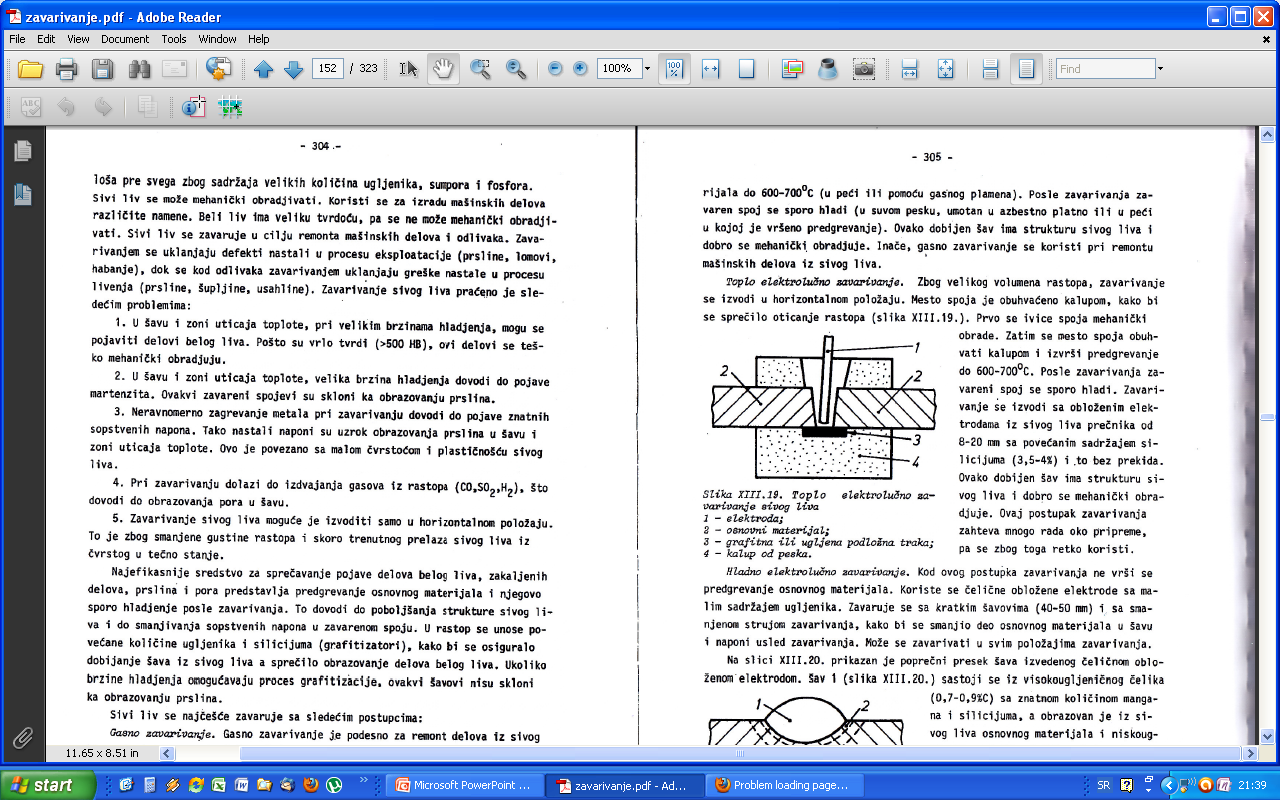 Mora se vršiti u horizontalnom položaju zbog velike zapremine rastopa.
Predgrevanje 600-700oC i sporo hlađenje usled prisustva kalupa od peska.
Koriste se obložene elektrode od sivog liva velike debljine, preko 8 mm, sa povećanim sadržajem silicijuma (3,5-4%).

* Postupak zahteva složenu pripremu i retko se koristi.
Hladno elektrolučno:
Bez predgrevanja, bez sporog hlađenja.
Koriste se čelične obložene elektrode sa malim sadržajem ugljenika, sa smanjenom strujom zavarivanja zbog smanjenja sadržaja osnovnog materijala u šavu.
Lošiji rezultati od 
    prethodnih metoda.
*srednji sadržaj 
ugljenika u šavu
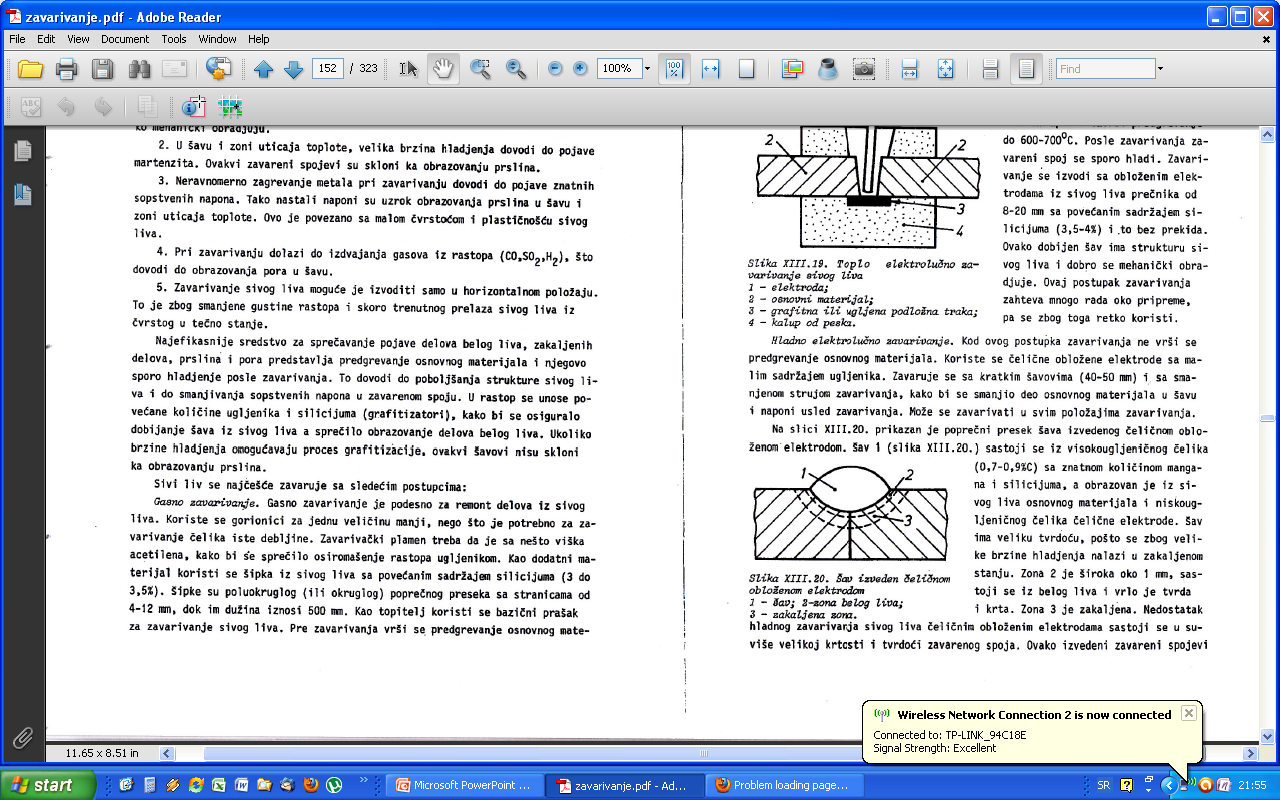 ~0,7-0,9%C*
Za smanjenje tvrdoće šava, koriste se elektrode sa 99 % nikla ili monel-a (70% Ni, 30% Cu). Time se obezbeđuje mogućnost obrade šava.
Najbolji rezultati se dobijaju primenom elektrode od austenitnog nerđajućeg čelika 25/20 (Cr/Ni) sa kratkim prolazima:








Moguće je zavarivati u svim položajima
Drugi prolaz debljom elektrodom (Ø 3,25 mm) za otpuštanje zakaljenog ZUT-a od pretkodnog prolaza
Prvi prolaz sa elektrodom Ø2,5 mm
Dalja popuna bez posebnih problema i zahteva
Polutoplo elektrolučno:

Kao i prethodno, ali sa predgrevanjem na 200-300oC.
Bolji kvalitet nego hladno elektrolučno.
Hvala na pažnji!